Economic Statistics in the Modern Age
Assoc. Prof. Mojca Bavdaž (mojca.bavdaz@ef.uni-lj.si)
University of Ljubljana, School of Economics and Business

International Week, Prague, 20 – 23 January 2020
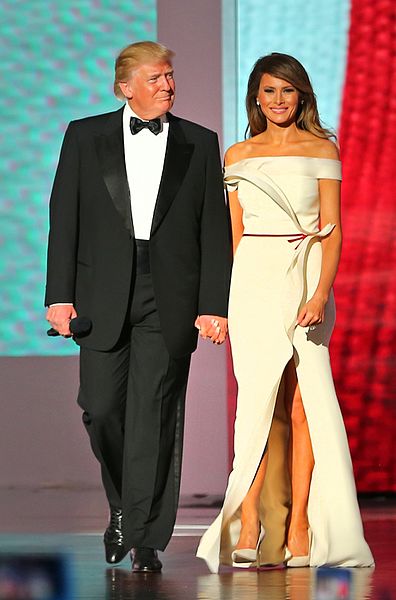 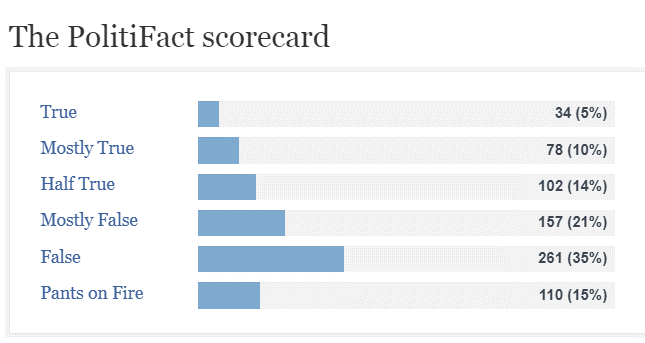 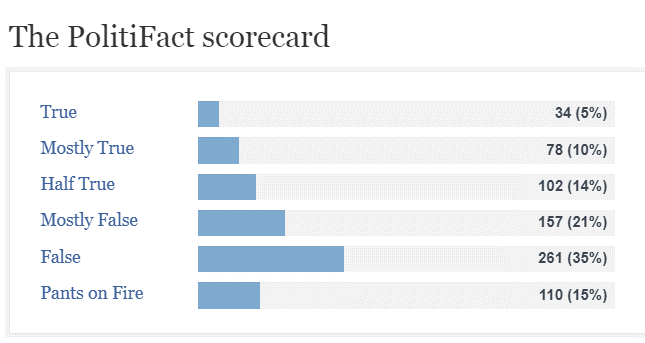 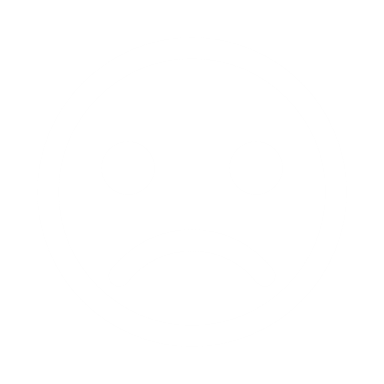 Highly unreliable economic & financial statistical data in Mexico  fin. crisis in 1994

Greece entered eurozone in 2001  falsified budget deficit & public debt data

Argentina  falsified inflation rate (2008…)

Venezuela  no official statistics since 2015
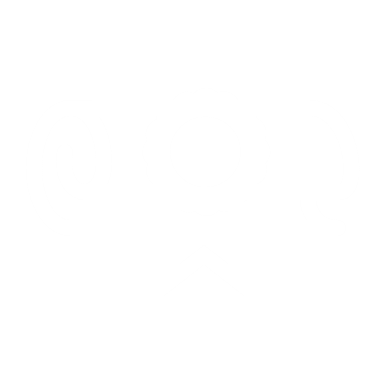 1994: UN Fundamental Principles of Official Statistics


1995: IMF Special Data Dissemination Standard


2005: The European Statistics Code of Practice
European Statistics Code of Practice
Sets standards for developing, producing and disseminating European statistics 

Quality dimensions:
Relevance
Accuracy & Reliability
Timeliness & Punctuality
Coherence & Comparability
Accessibility & Clarity
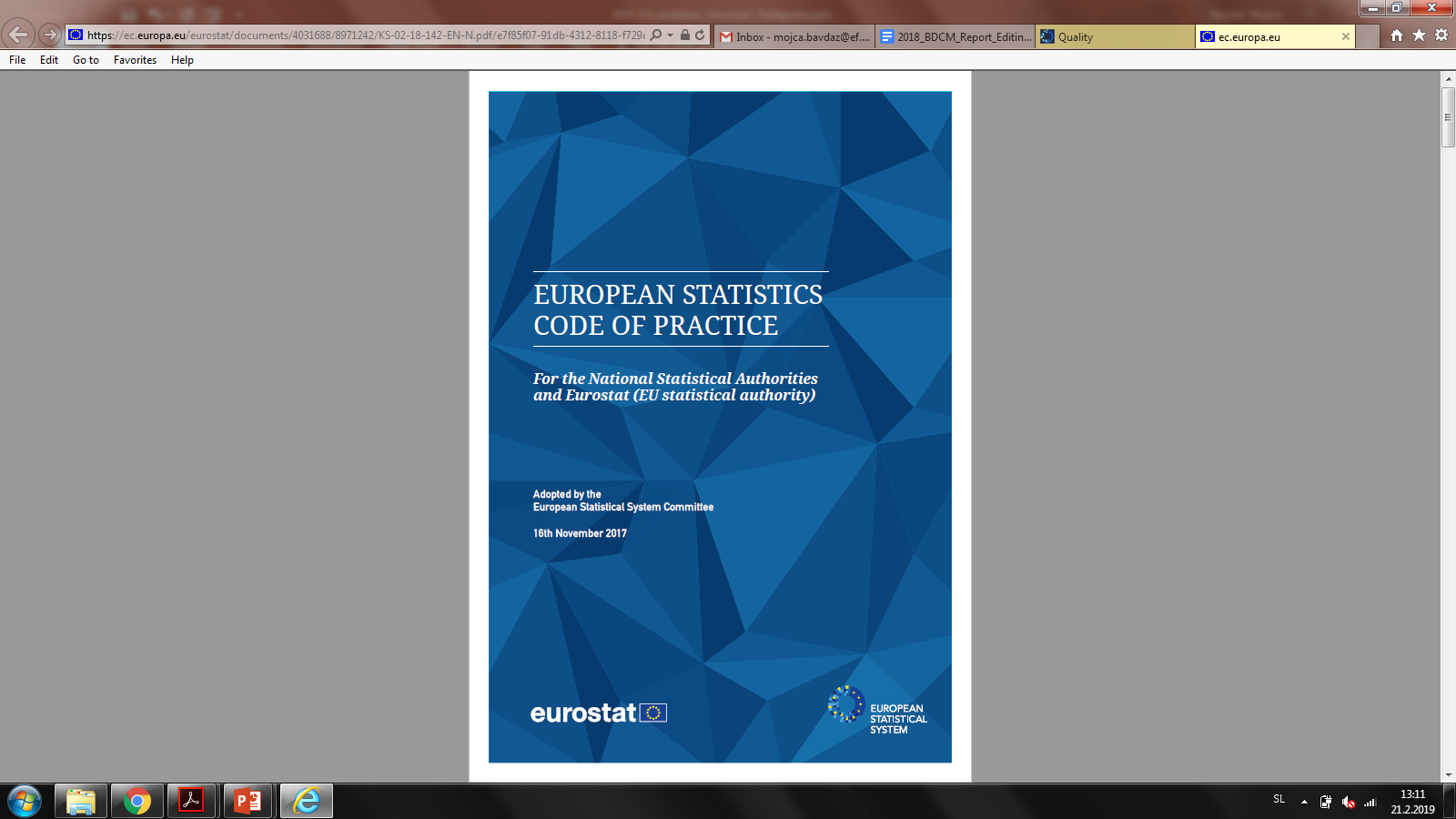 Measurement in economics
Economic phenomena are 

complex, 
changeable and 
difficult to isolate and 
they occur in a variable technical, legal, social and political context 

(Malinvaud, 1997).
Concepts and their operationalization
Good weather



Inflation
Price of coffee
Today: 1.50 EUR
Yesterday: 1.30 EUR
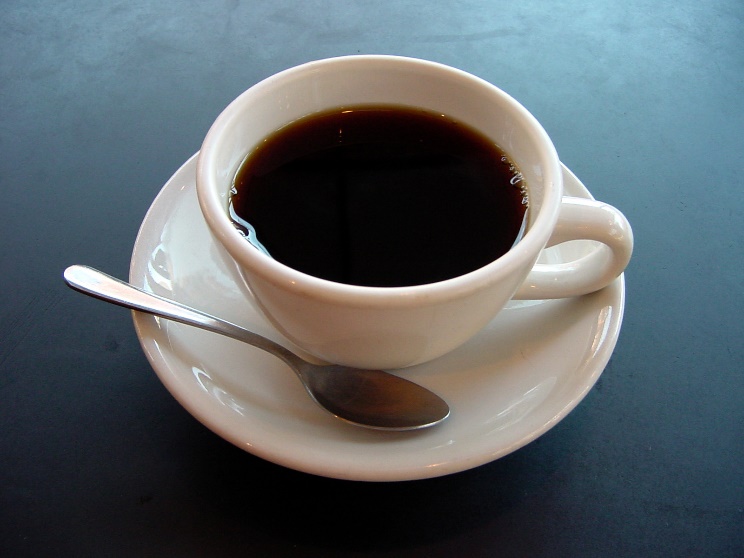 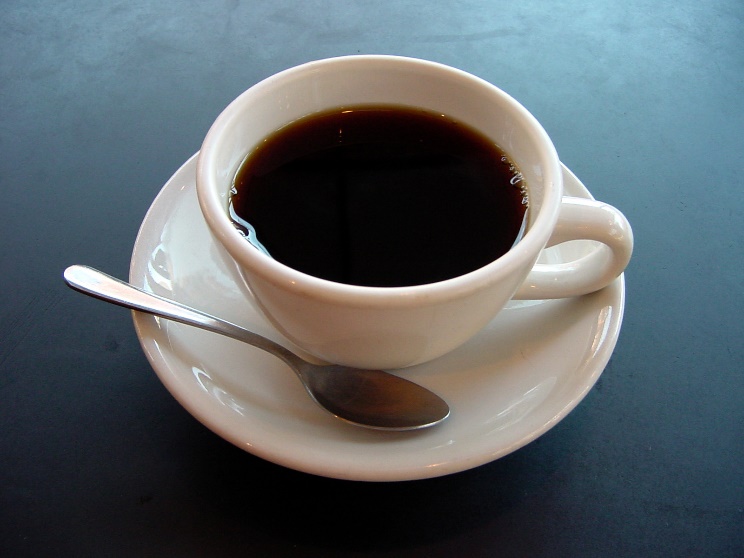 If no change in quality  „Pure“ price change = inflation
If price stayed the same….
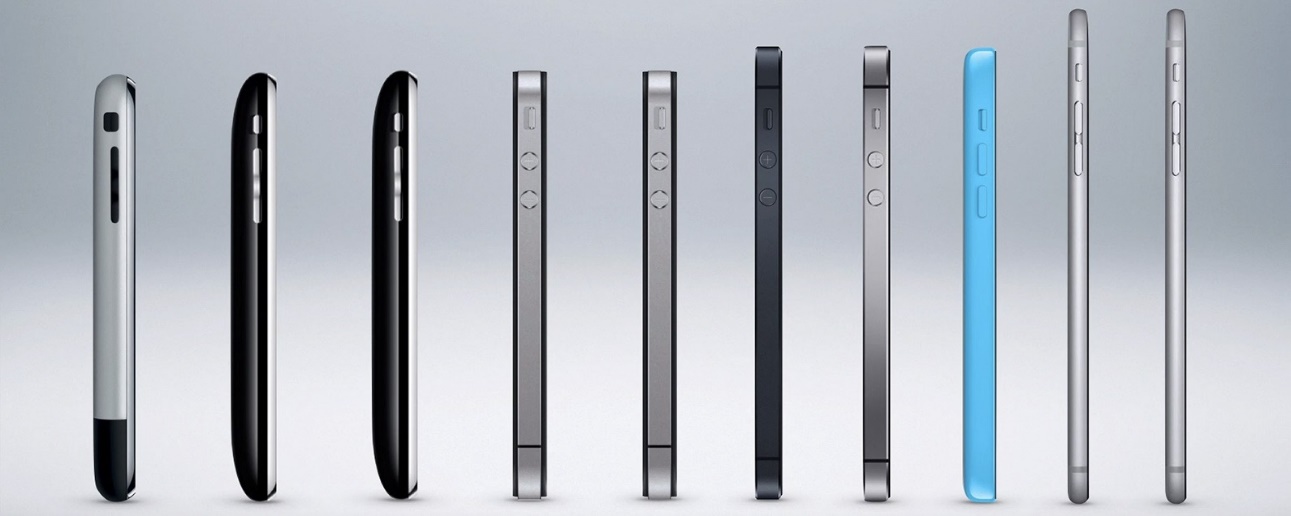 iPhone is a trademark of Apple Inc. The photos have not been authorized, sponsored, or otherwise approved by Apple Inc.
iPhonelife (7 January 2020). The Evolution of the iPhone: Every Model from 2007–2019 [digital image]. Retrieved from https://www.iphonelife.com/content/evolution-iphone-every-model-2007-2016
Complex relations between units for observation of economic phenomena
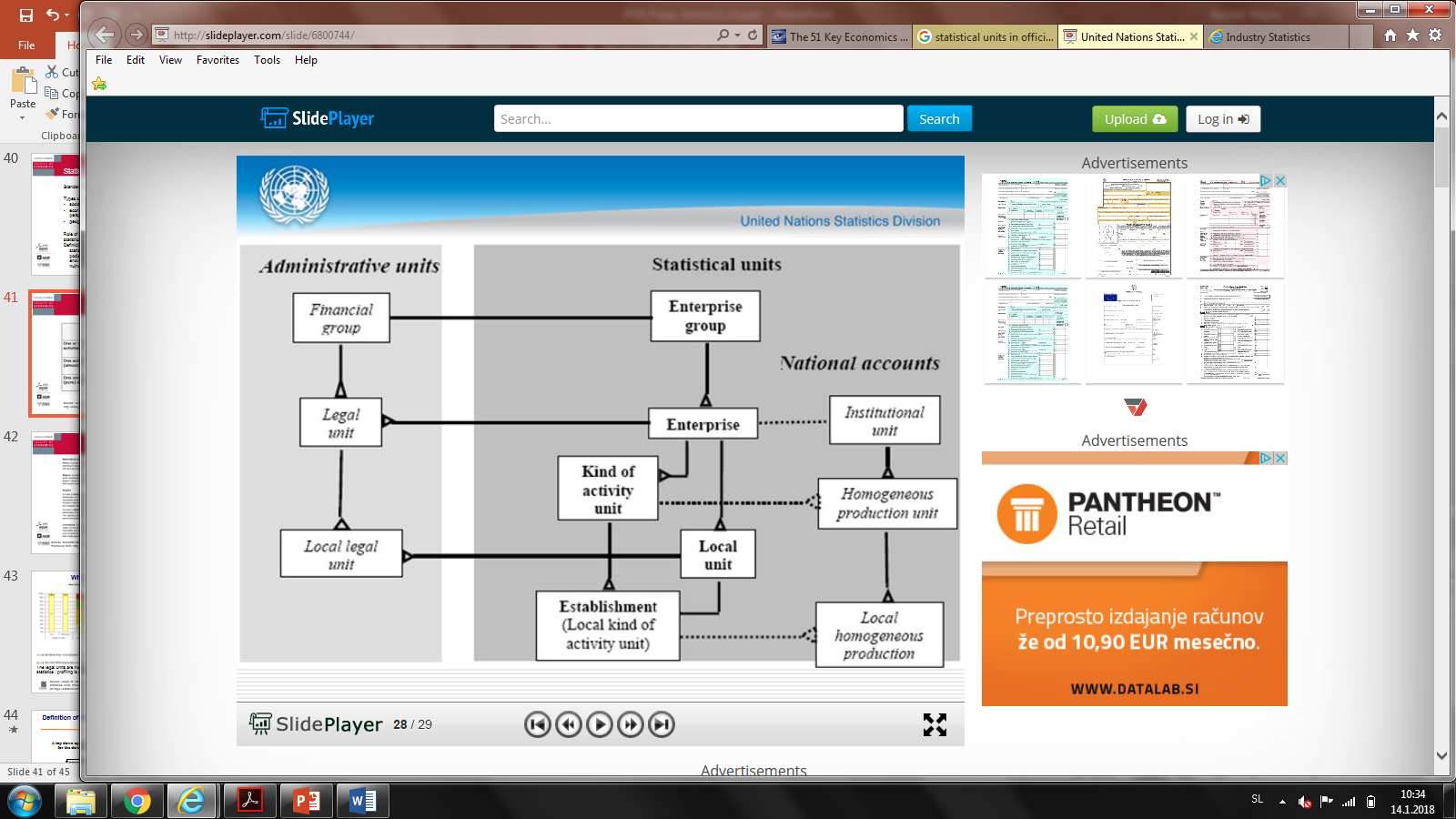 United Nations Statistics Division. Statistical units. [presentation]. Available at  http://slideplayer.com/slide/6800744/
A survey from a quality perspective
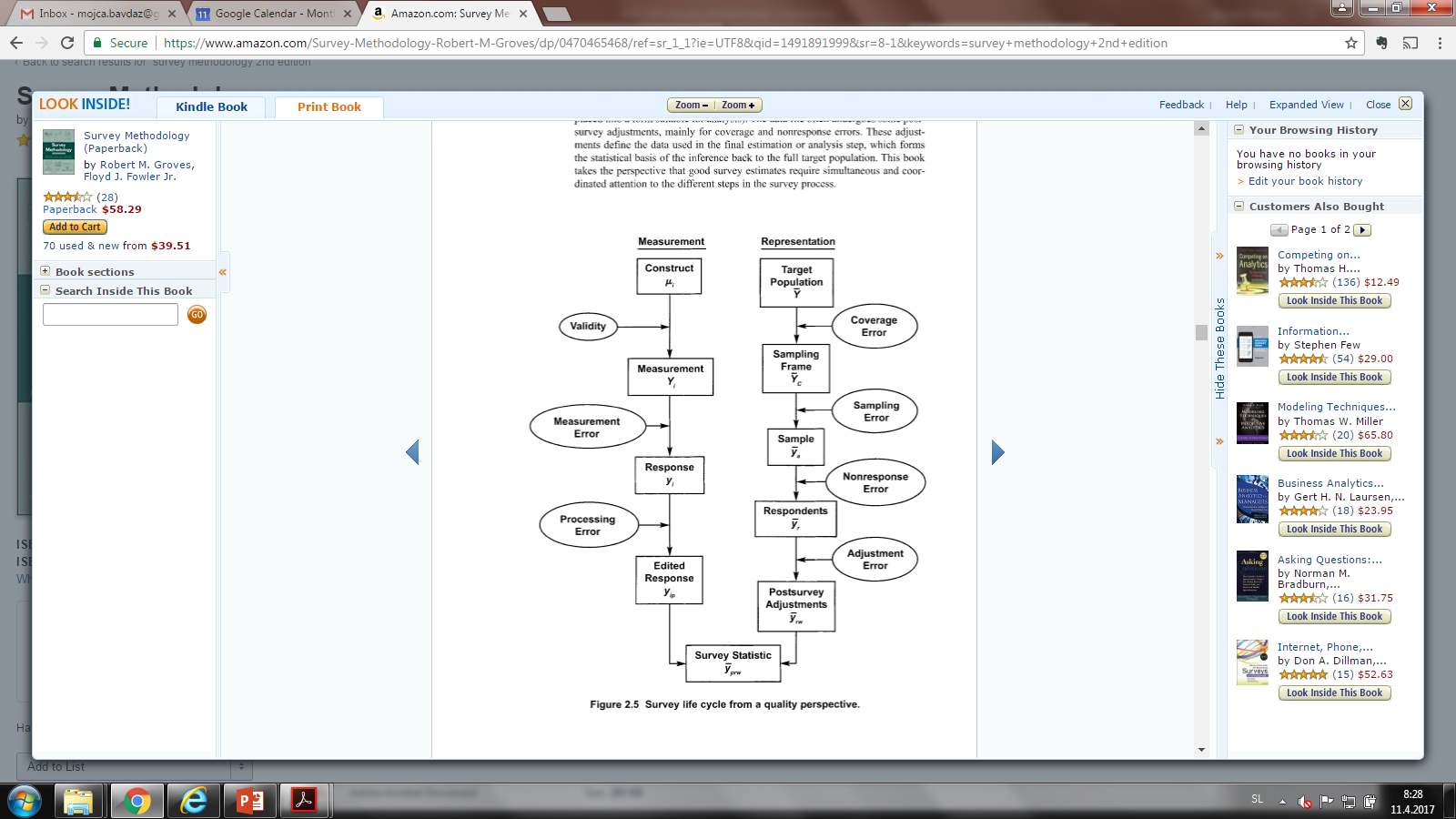 Source: Groves et al. (2004). Survey Methodology. Hoboken: Wiley.
Data sources for official statistics
Primary data collection
	(survey, census, electronic data exchange)

“Admin data”

“Big data”
Out of control
Not economic statistics data but anyway…
Use(r)s of official statistics
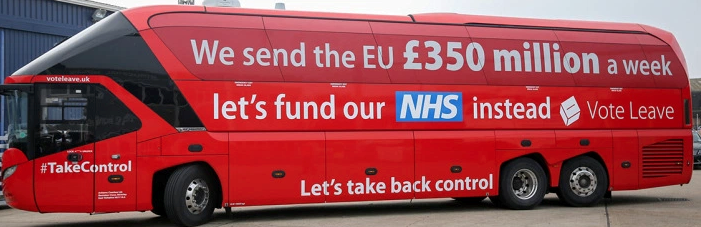 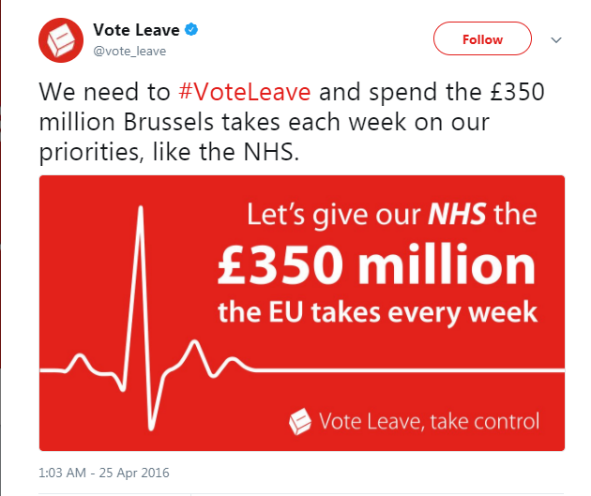 Way ahead
Standards

Measurement challenges

Integration of data sources

Visualizations & communication